ZDRAVLJE JE NAJVEĆE BOGATSTVO
Kako čuvamo naše zdravlje?
Održavanjem osobne higijene tijela
Dovoljno sna i odmora
Boravkom na svježem zraku i fizičkom aktivnošću
Zdravom i raznolikom prehranom
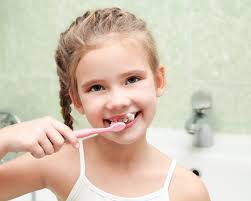 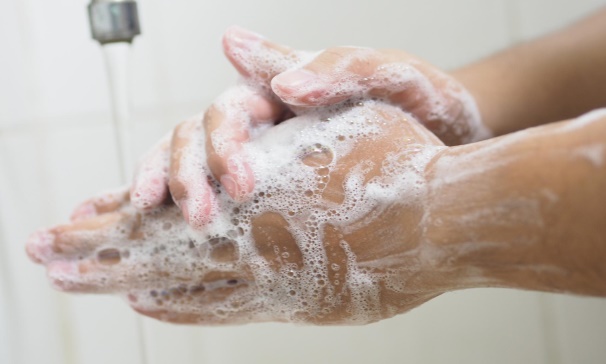 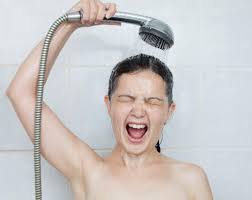 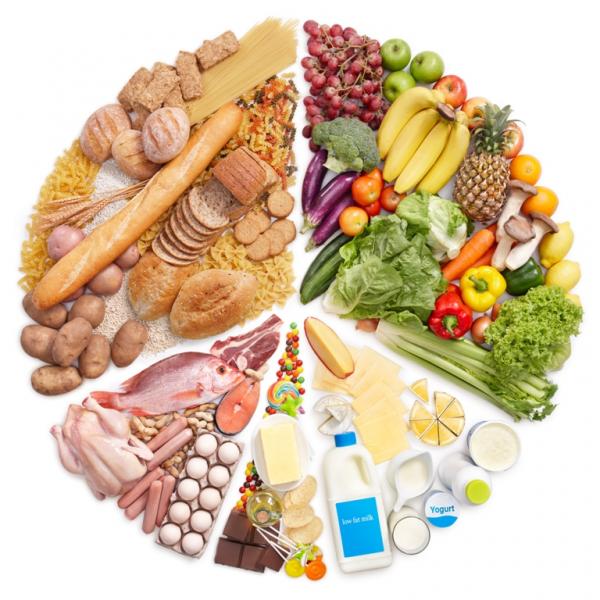 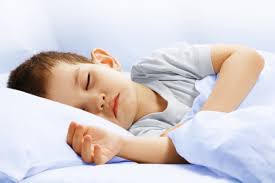 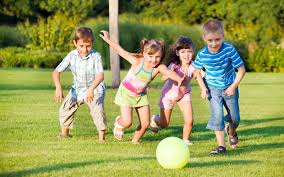 Pravilno odijevanje
Redoviti pregledi liječnika i zubara, cijepljenje
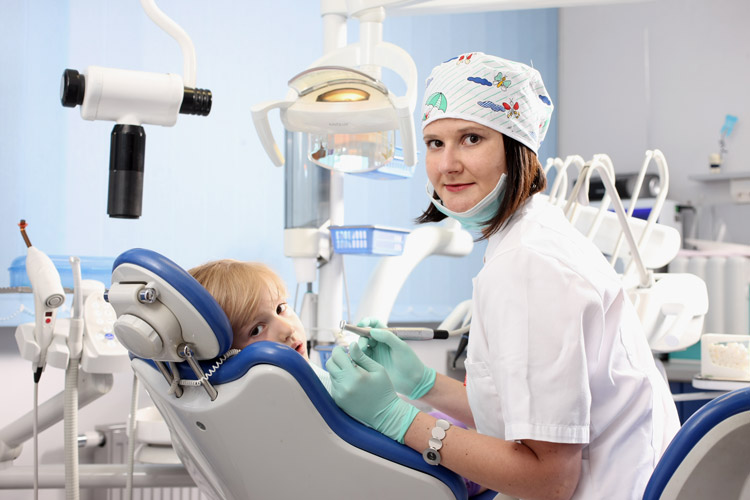 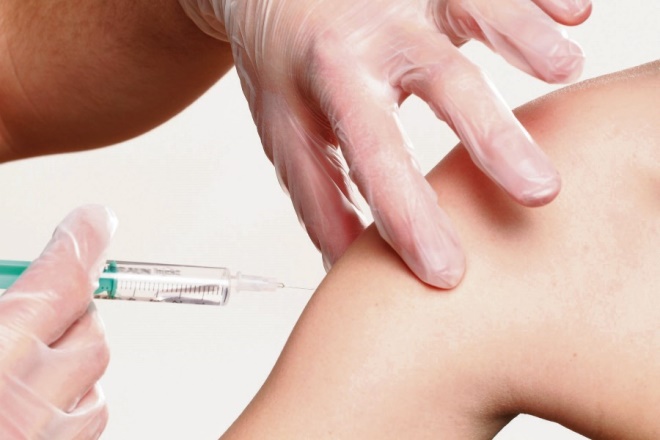 Zdravstvene ustanove
Ambulante                                      Bolnice




                   
         

                             
          Ljekarne
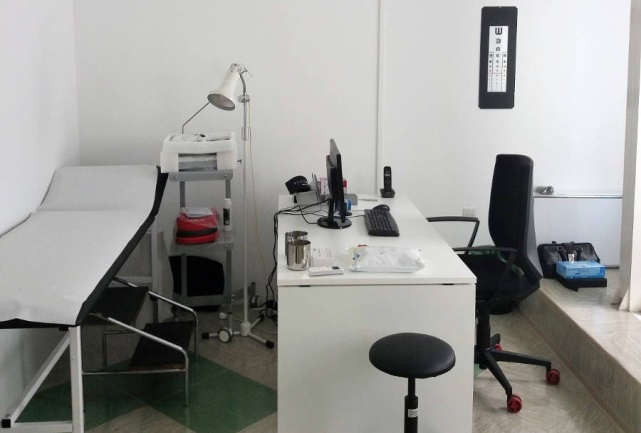 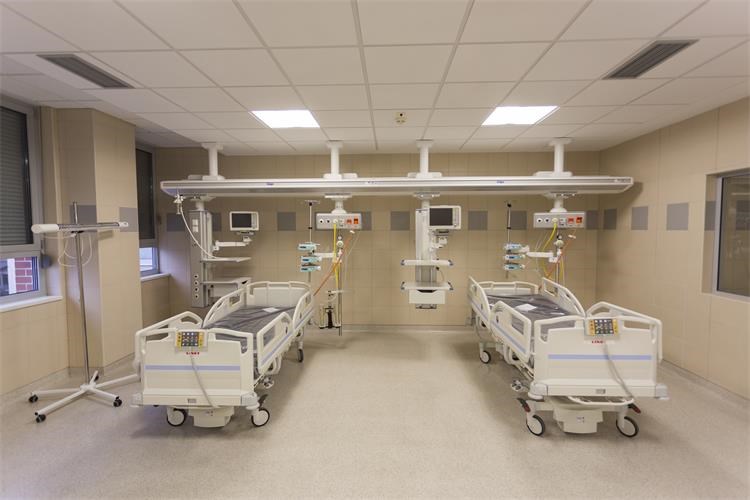 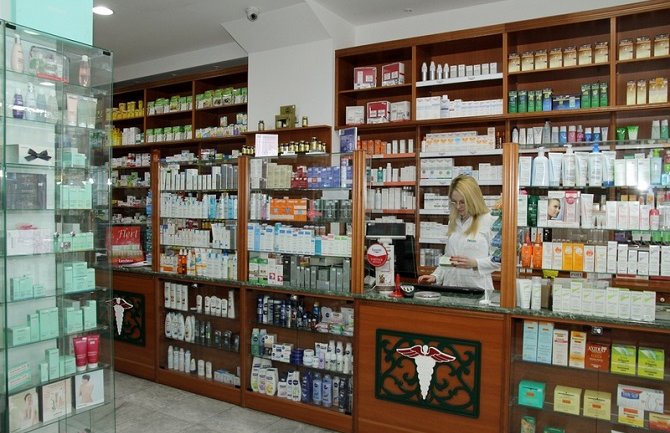 Zdravstveni djelatnici
Liječnik, medicinska sestra             Stomatolog


    

              
      

Farmaceut (ljekarnik)
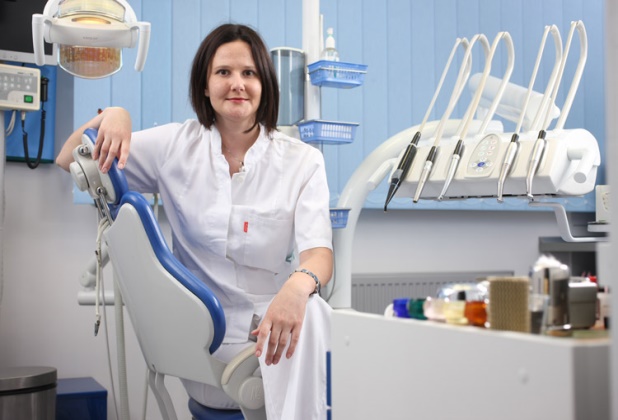 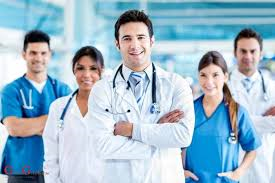 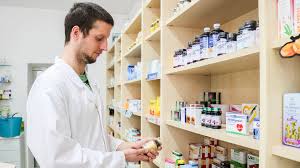 Kada ne možemo otići kod liječnika, a bolesni smo onda možemo pozvati
HITNU POMOĆ  94 
                 CENTAR ZA OBAVJEŠĆIVANJE  112
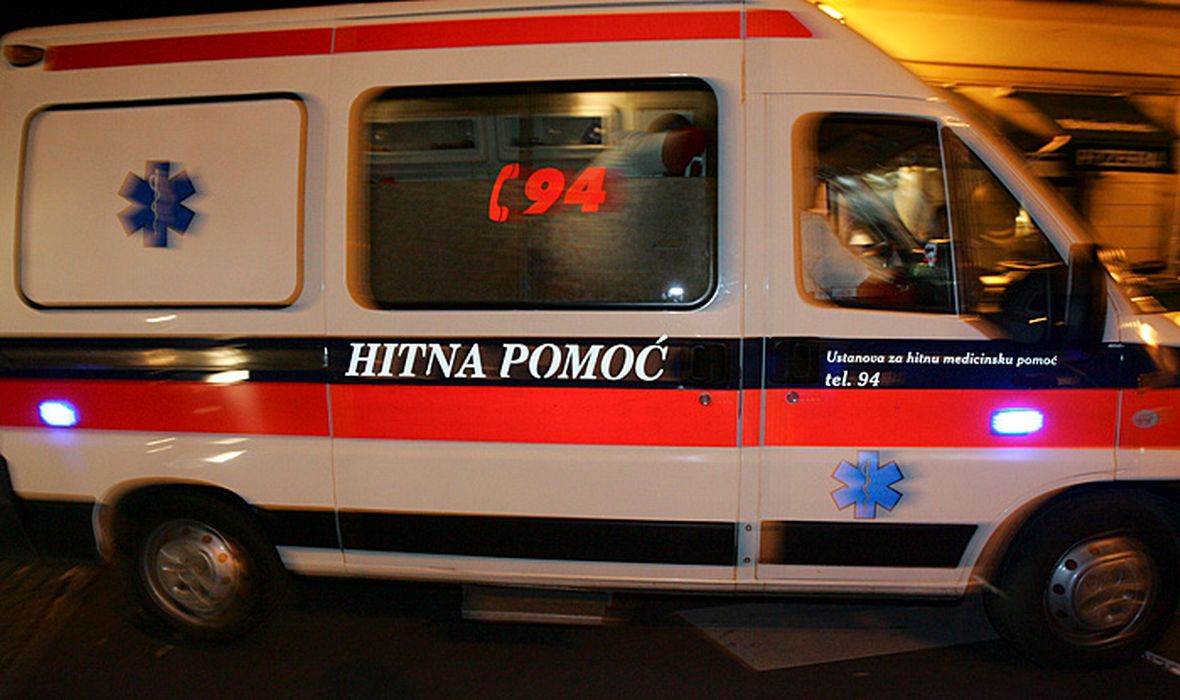 Hvala na pažnji!
Martina Rajačić, prof.defektolog
Centar za odgoj i obrazovanje Krapinske Toplice
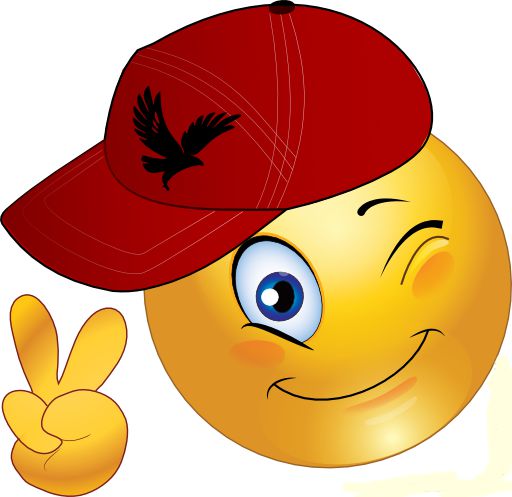